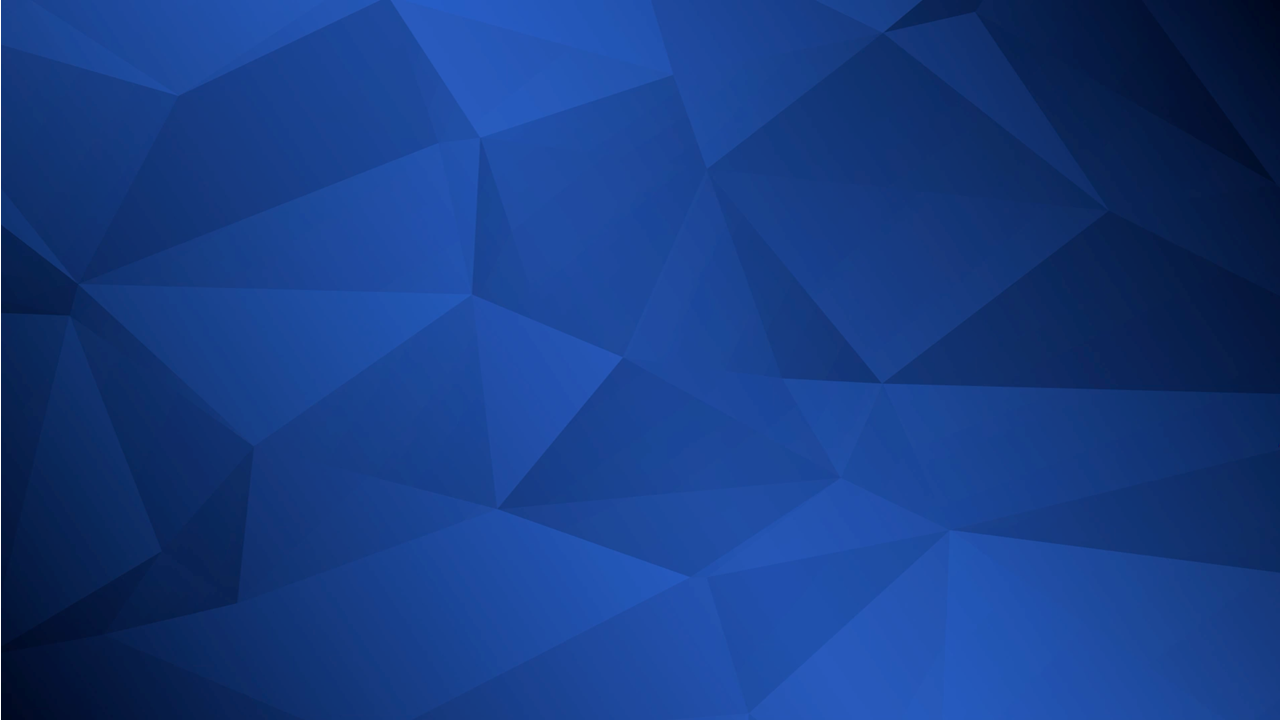 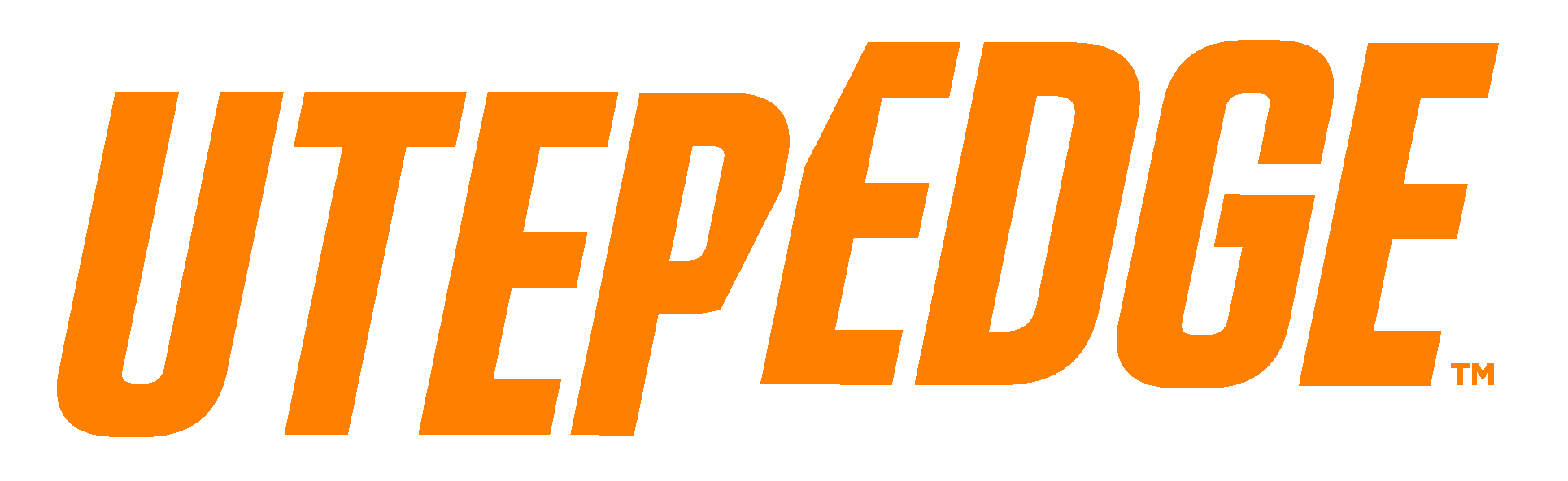 Talented students.
Enriching experiences.
Lifelong success.
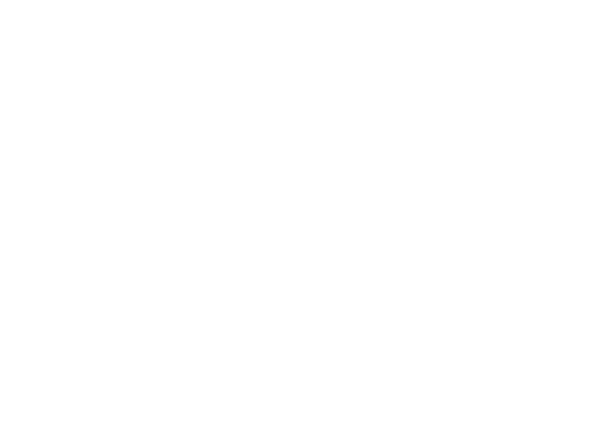 UTEP.EDU/EDGE
[Speaker Notes: Welcome to today’s Enriching Experiences icebreaker.  We’re going to take a few minutes to learn a little more about each other and a little more about one of the Enriching Experiences that you may have heard about as part of the UTEP Edge.]
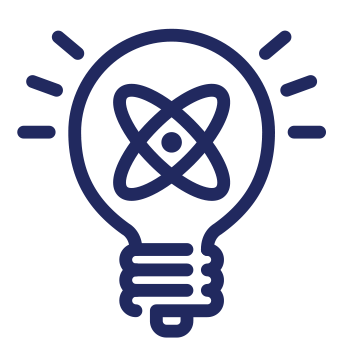 RESEARCH AND SCHOLARLY ACTIVITIES
DEFINITION

Team-up with faculty to gain experience and make intellectual and creative contributions to your field through new discoveries and new understanding.
[Speaker Notes: Today we’re going to do an icebreaker about Research and Scholarly Activities.  When I say “Research and Scholarly Activity” as an Enriching or High Impact Experience – what do you think of?

That’s right, pretty straight forward – it’s doing Research or engaging in Scholarly Activity – usually with faculty involvement.  When you think of Research, the first thing that may come to your mind is lab research like in science or engineering, right?  But every college, every department, every major has a research component.  There is research in business, in education, in history, music, nursing – every field.  So, no matter what your major, there will be research opportunities available.  

[When you click again, the definition will appear.]
 
What are some of the research opportunities you could do?  [Likely responses will start with science and engineering – agree with those then ask about other areas – business, health sciences, psychology, history, English.]
 
Why do you think UTEP would specifically focus on research and scholarly activities?  [looking for responses such as create knowledge, it’s what universities do, provide opportunities to discover new drugs or cures, provide jobs, etc.]  UTEP is especially supportive of including undergraduates in the research process and provides hundreds of jobs across campus to students in research labs.  No matter what your major, if you are interested in being involved in research and other scholarly activities, there are opportunities here.]
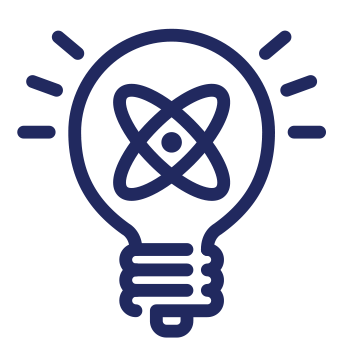 RESEARCH AND SCHOLARLY ACTIVITIES
TODAY’S OBJECTIVES:

Define Research and Scholarly Activities
Connect your talents to Research and Scholarly Activities for Lifelong Success
Find Research with Faculty opportunities for you at UTEP
[Speaker Notes: Here’s what we want to accomplish in the next 10 minutes.  Will you read the first one?  Thanks.  We’ve done that – defined Research and Scholarly Activities.

Will you read the second one? Thanks.
So, start thinking about your talents, your strengths, your skills and how they contribute to you finding and learning from Research and Scholarly Activities then how they will contribute to your lifelong success.

And, will you read number 3 for us?  Thanks.  So, we’ll finish up with finding out about some Research and Scholarly Activities through UTEP that you can join.]
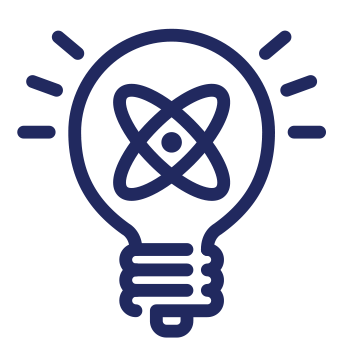 RESEARCH AND SCHOLARLY ACTIVITIES
ICEBREAKER 

Get in groups of 3 - 5.  Introduce yourself with this sentence:  My name is ________ and my major is ________ because I want to __________ as my career where I want to learn more about _________ .

The next person has to repeat the first person’s sentence then say his/her own sentence.  The next has to repeat the first two and so on.
[Speaker Notes: OK, now for today’s activity.  [Paraphrase the slide instructions.]

[Give everyone a minute to get in groups.]   OK, ready?   Think about how your major and career path connects to research or other scholarly activities.  What would you like to learn?  To study?  Then introduce yourself with the sentence on the slide.  The next person then has to repeat the first person’s sentence then say his or her own and so on around the circle.

How was that?  Let’s hear something from each group?  Who has some great research or scholarly activity ideas?]
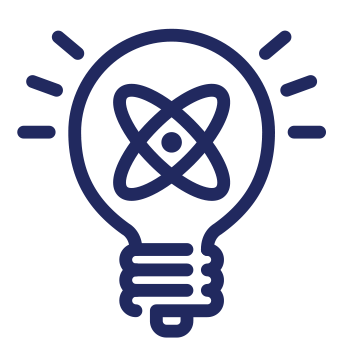 RESEARCH AND SCHOLARLY ACTIVITIES
Talk with your instructor, academic advisor, or campus employer about ideas for this experience.

Make an appointment with the Chairperson of your academic department to get more information.

Look on JobMine for opportunities.
[Speaker Notes: So, that’s an introduction to Research and Scholarly Activities at UTEP.  There are many ways to get involved at UTEP that will add to your personal satisfaction, your professional development, and lifelong success.

Thanks.]